Team-building and Teamwork PowerPoint No. 9
-
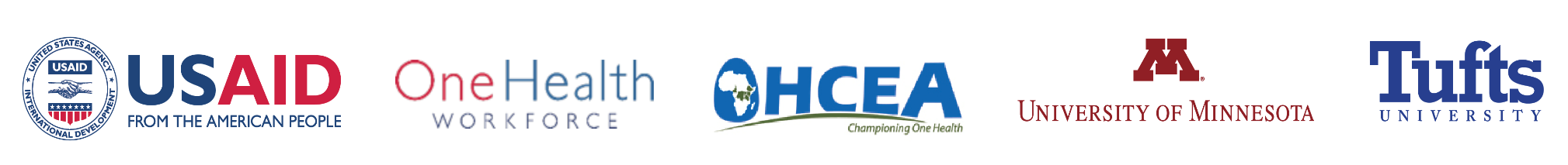 Overall Module Goals
By the end of the module, the participant should be able to: 
understand and demonstrate skills in teambuilding and teamwork. 
effectively participate and contribute to the purpose of a multidisciplinary team.
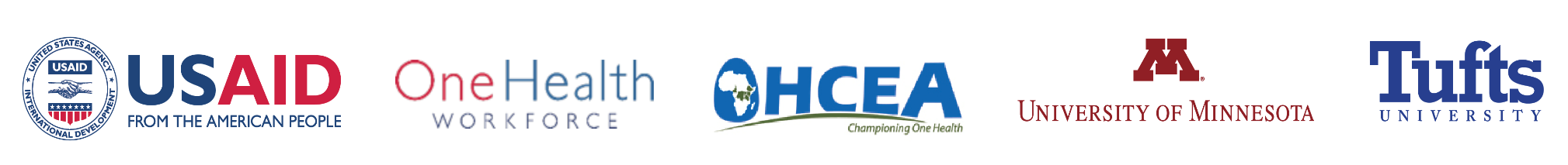 11/29/19
2
What is teamwork?
The process of working collaboratively with a group of people in order to achieve a goal.

Teamwork means that people will try to cooperate, using their individual skills and providing constructive feedback, despite any personal conflict between individuals.
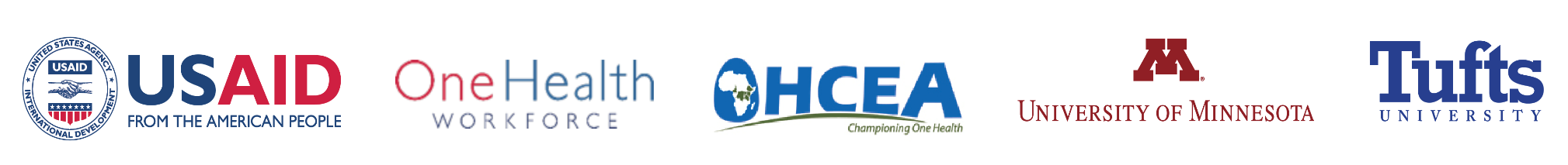 11/29/19
3
Different people and skill
11/29/19
4
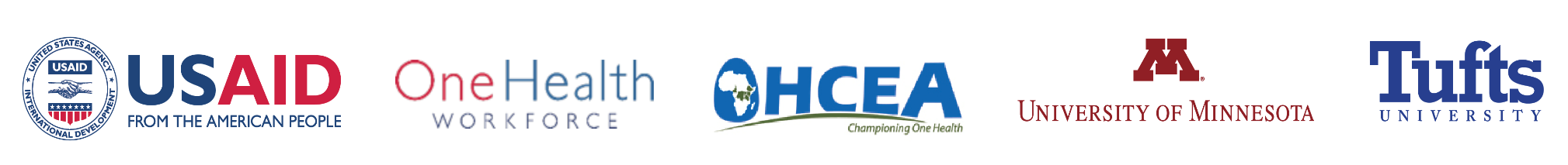 What is team building?
Team building is an ongoing process that helps a work group evolve into a cohesive unit.
Goal setting: Aligning around goals
Interpersonal-relationship management: Building effective working relationships
Role clarification: Reducing team members’ role ambiguity
Problem solving: Finding solutions to team problems
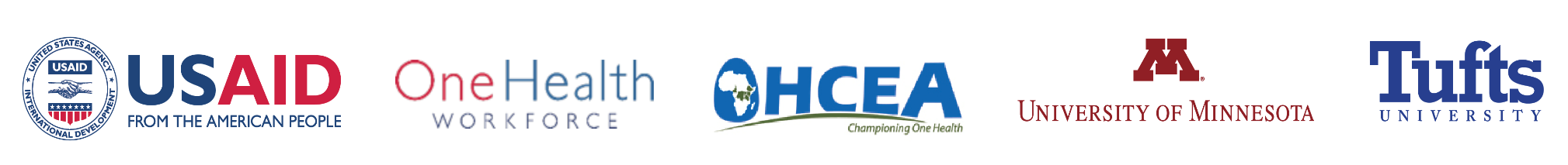 11/29/19
5
Steps in team-building
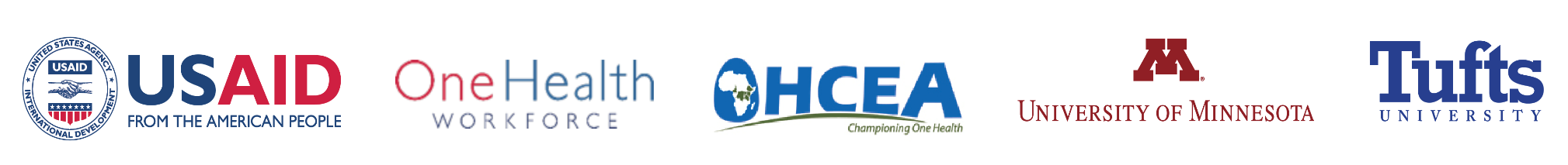 FORMING
Defines the problem

Agrees on goals and formulates strategies for tackling the tasks
Determines the challenges and identifies information needed

Individuals take on certain roles

Develops trust and communication
11/29/19
7
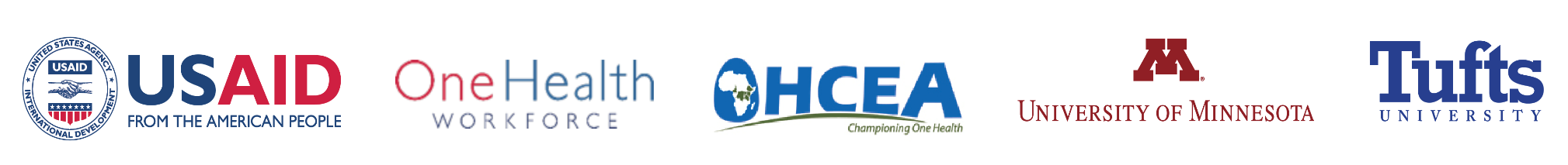 Storming
During the Storming stage, team members:
realize that the task is more difficult than they imagined
have fluctuations in attitude about chances of success 
may be resistant to the task
have poor collaboration
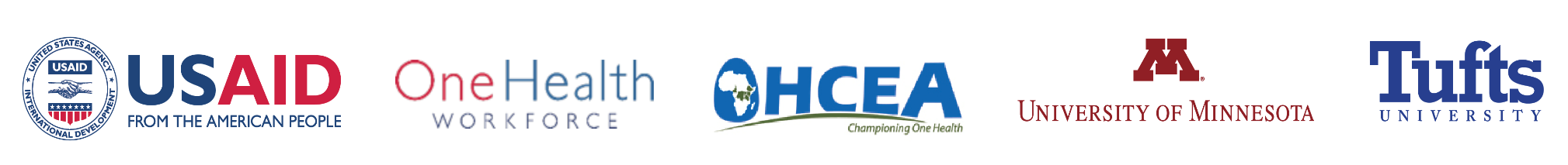 11/29/19
8
NORMING
During this stage, members accept:
their team
team rules and procedures
their roles in the team
the individuality of fellow members

Team members realize that they are not going to crash-and-burn and start helping each other.
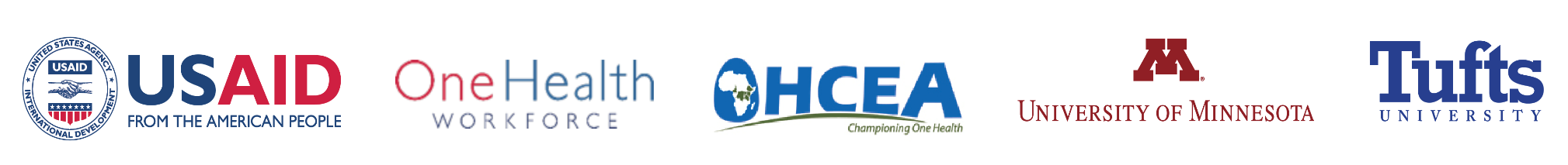 11/29/19
9
PERFORMING
Team members have:
gained insight into personal and team processes
a better understanding of each other’s strengths and weaknesses
gained the ability to prevent or work through group conflict and resolve differences
developed a close attachment to the team
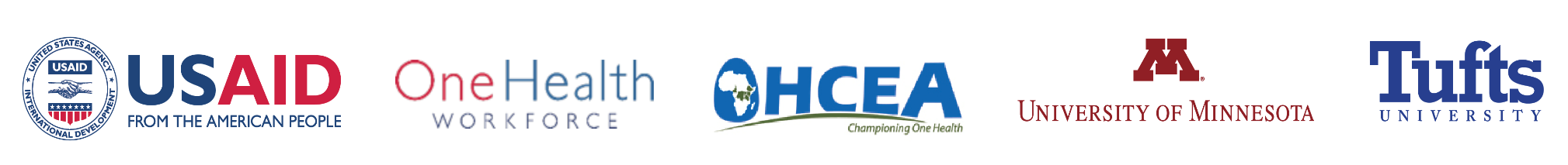 11/29/19
10
Facilitating Team Collaboration
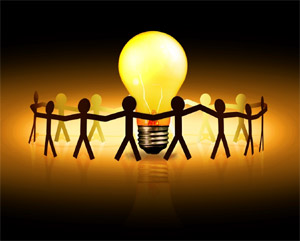 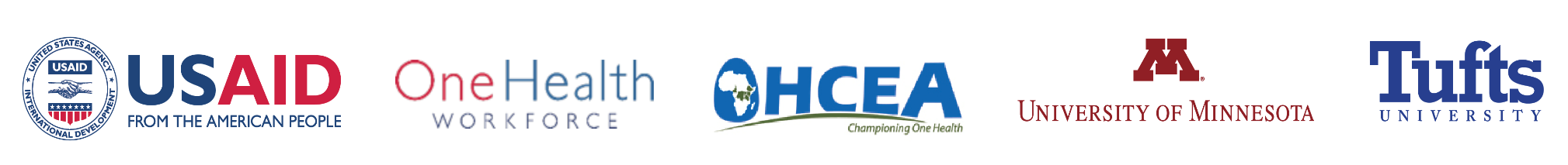 Tuckman’s Model of Team Development
Forming
Storming
Norming
Performing
P
E
R
F
O
R
M
A
N
C
E
Inter dependence
Independence
Dependence
Counter –
dependence
TIME
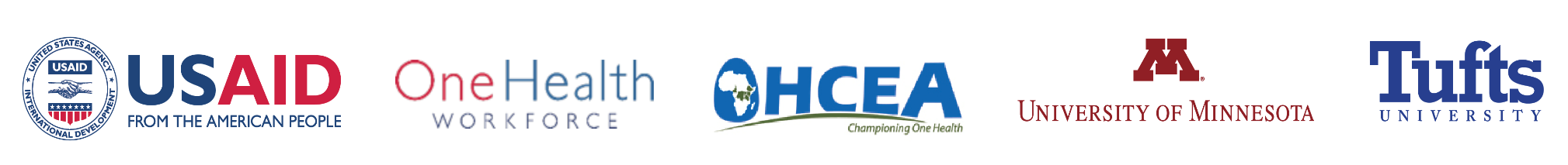 Tuckman’s Model of Team Development
Forming
Storming
Norming
Performing
P
E
R
F
O
R
M
A
N
C
E
Inter dependence 
- Tolerance
Open
Flexible
Maturity
Sharing
Energy
Counter –Dependence
 Losing team members
Difficulties
Opting out
Confronting
Managing conflicts
Feeling stuck
Dependence
Impersonal
Guarded
Polite
Watchful
Independence
- Developing skills
Getting organised
Systems established
Task focus
Confronting issues
Agreed procedures
TIME
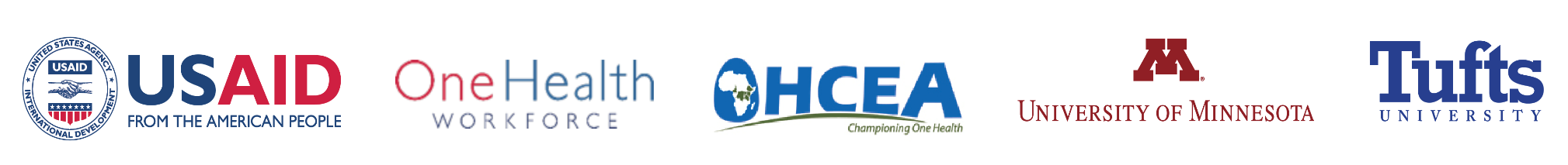 The Challenge of Team Development
FORMING - establishing task and its demands; anxiety and uncertainty generate unhealthy stress
STORMING - difference of opinion and method become apparent & often lead to conflict. Over stress is often experienced but can be best time for learning to work together if differences are faced, accepted and valued.
NORMING - people agree way of working together on tasks. Usually healthy stress is generated.
PERFORMING - builds on previous stages. Team members are likely to be in the “Peaks”, producing work of a high quality.
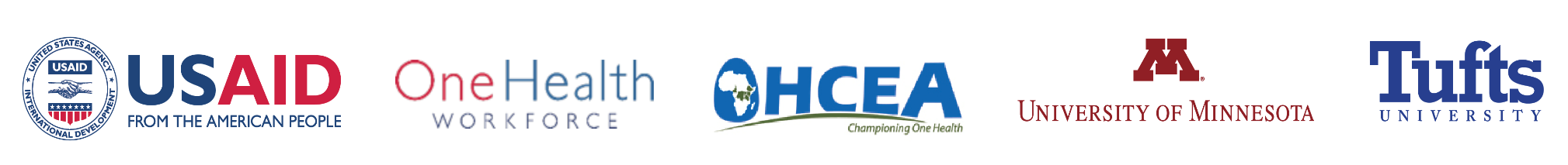 Where was your team during the exercise?
Forming
Storming
Norming
Performing
P
E
R
F
O
R
M
A
N
C
E
Inter dependence
Independence
Dependence
Counter –
dependence
TIME
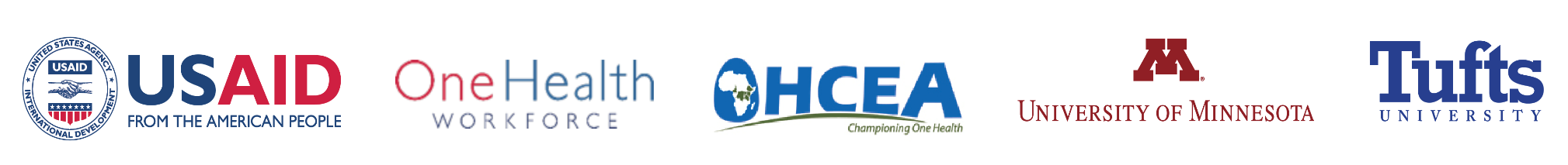 Important Observations
A team will not be fully effective unless it reaches the stage of performing/interdependence.

Many teams accept storming as a normal way of operating, while a number of teams may never get beyond forming.

Unless the process of norming is fully completed, teams may degenerate into storming.

The amount of time taken to complete the cycle will vary tremendously between teams.

Many factors determine how quickly a team will evolve towards effectiveness including: its size, geographical spread, frequency and duration of meetings, synergy of team types, stability of team membership, external influences and time pressures and the nature of its activities.
               Effective Communication is key!!
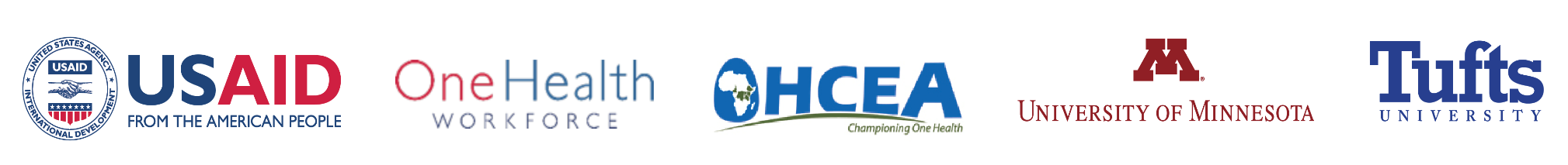 11/29/19
17
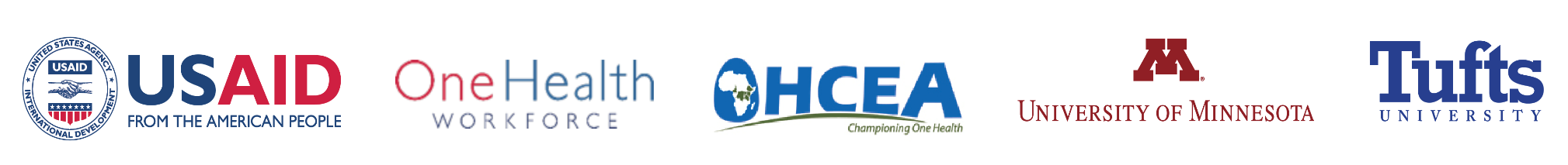 What are the benefits of ground rules?
Sets the tone for the engagement

Can prevent future trouble

Establishes norms and expectations for behaviours
Fast track through conflict
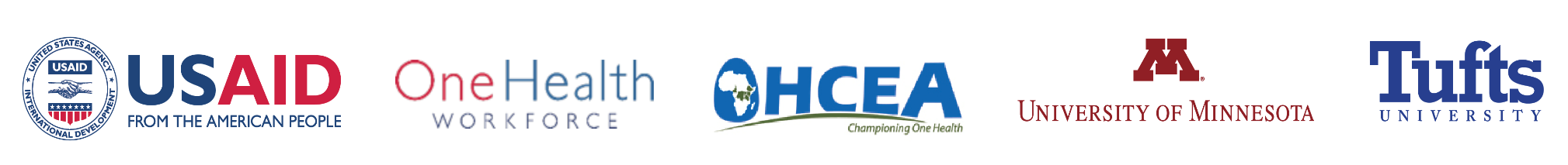 An Example
Respect – for people and process
Fairness – equal time for speakers
Listening – listen to understand
Openness – to other points of view and outcomes
Privacy – confidentiality
Commitment – to be fully present
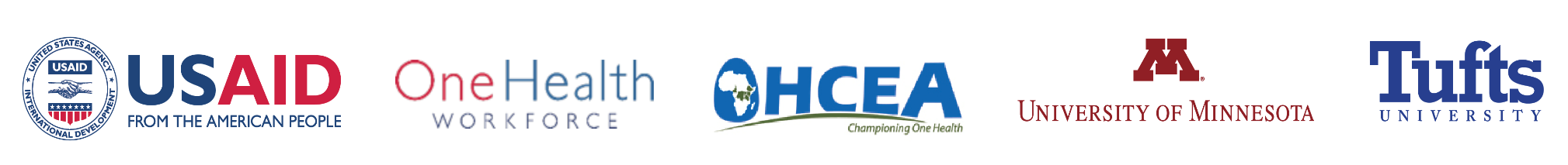 Exercise on team  work (lost in the Mara)
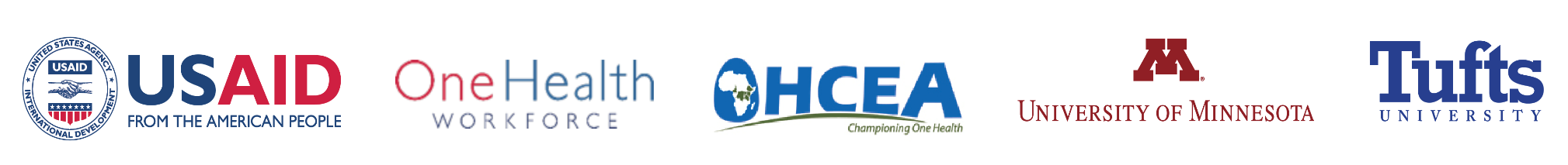 11/29/19
20
Thank you
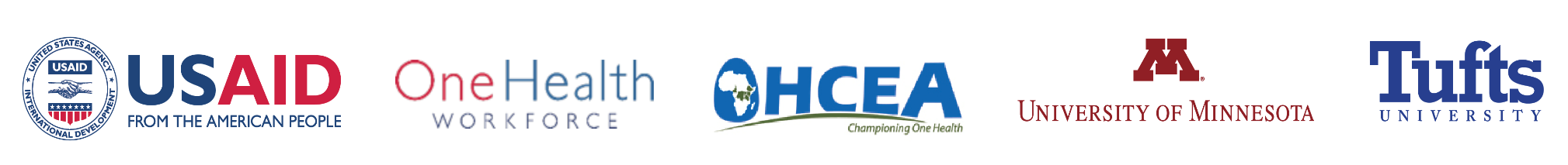